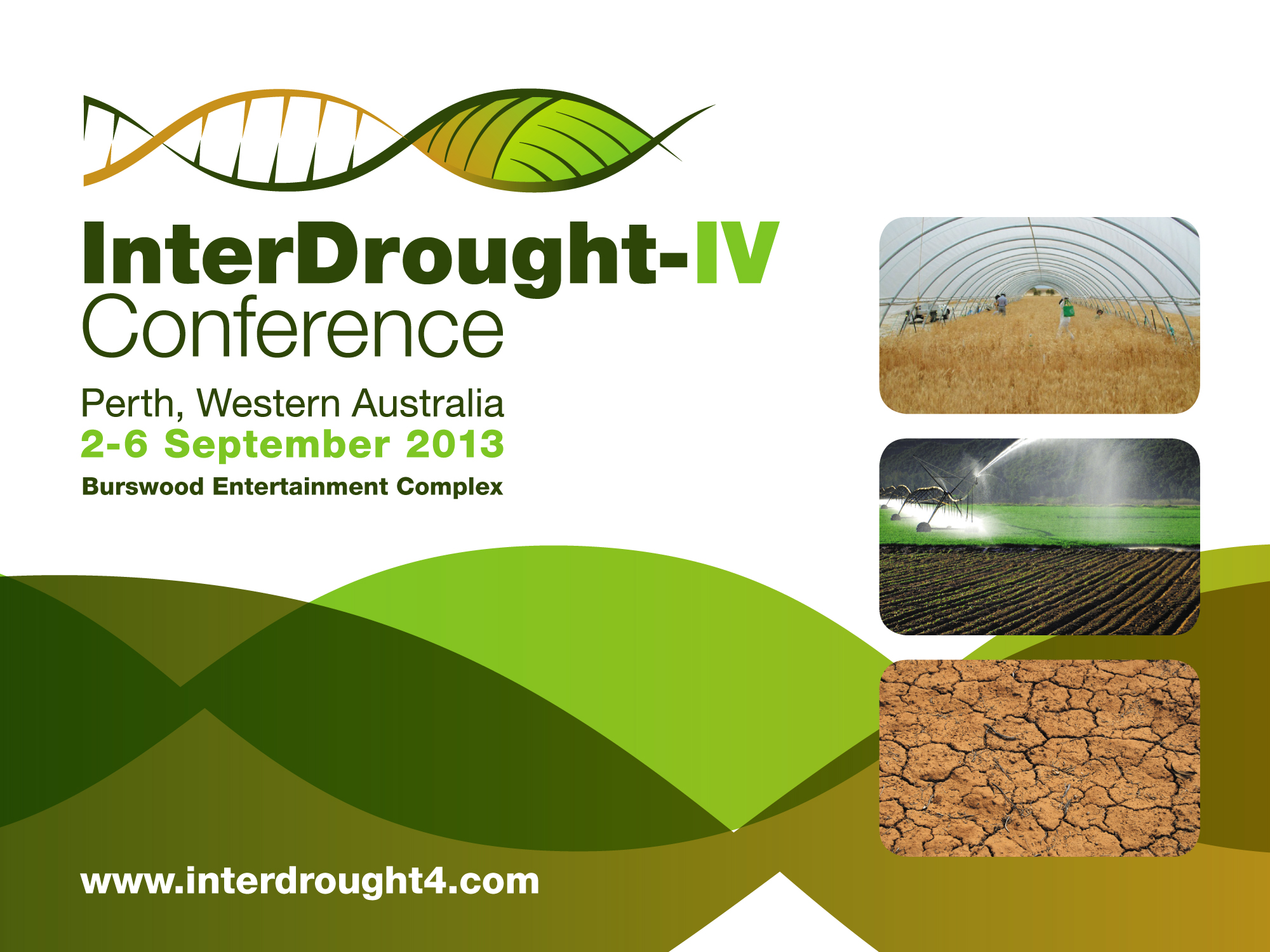 Roberto Tuberosa (Congress Chair)
Neil Turner (Congress Vice-Chair) 
Mehmet Cakir  (Australian Organising Committee Chair)
Conference Themes
Coping with drought in agriculture - a Global Perspective.
Maximizing  water productivity in dry land  and limited irrigation cropping systems.
 Maximizing  dry-land crop production – crop design.
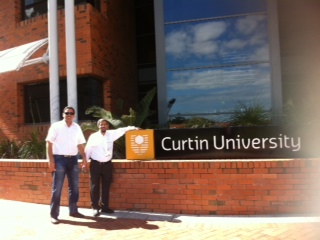 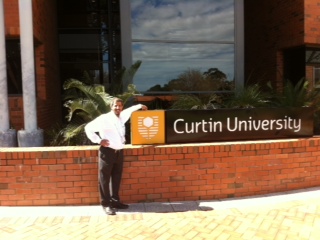 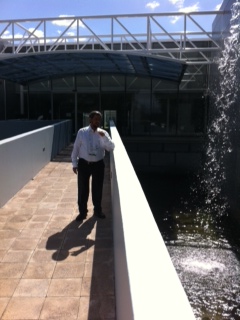 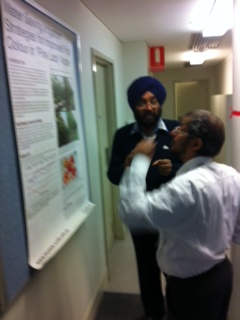 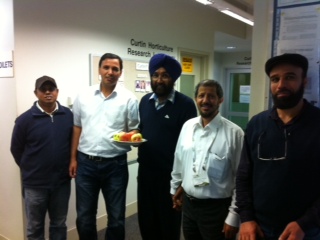 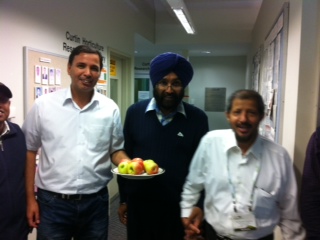 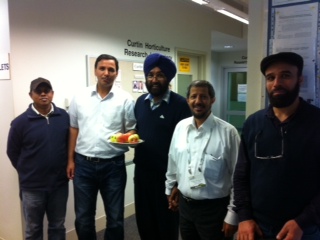 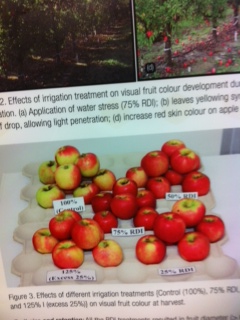 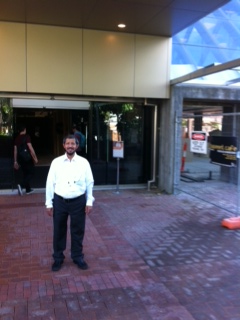 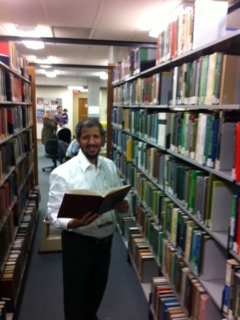 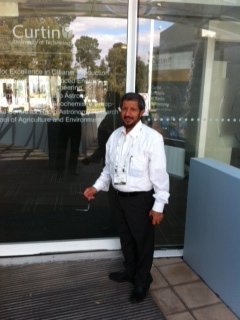 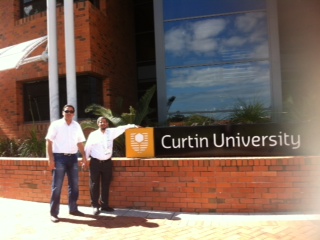 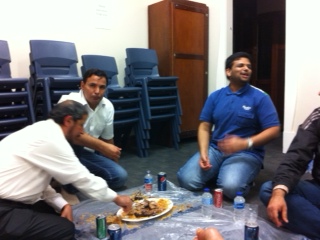 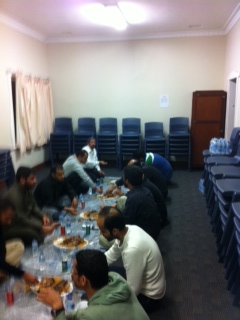 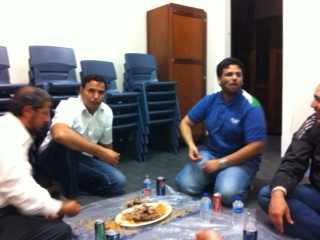 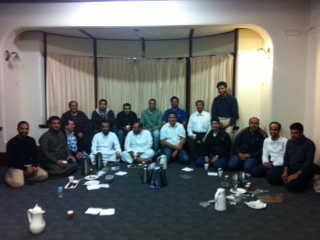 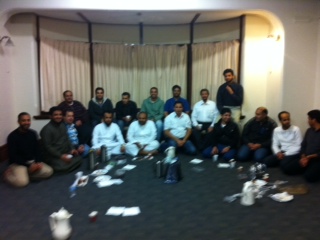 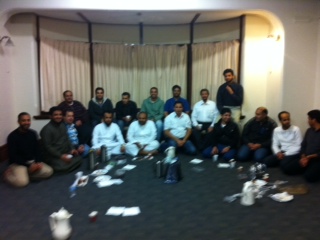 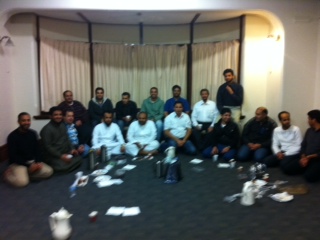 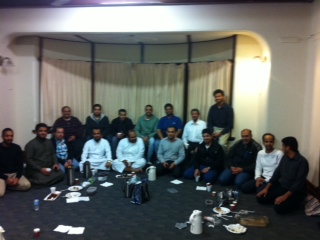